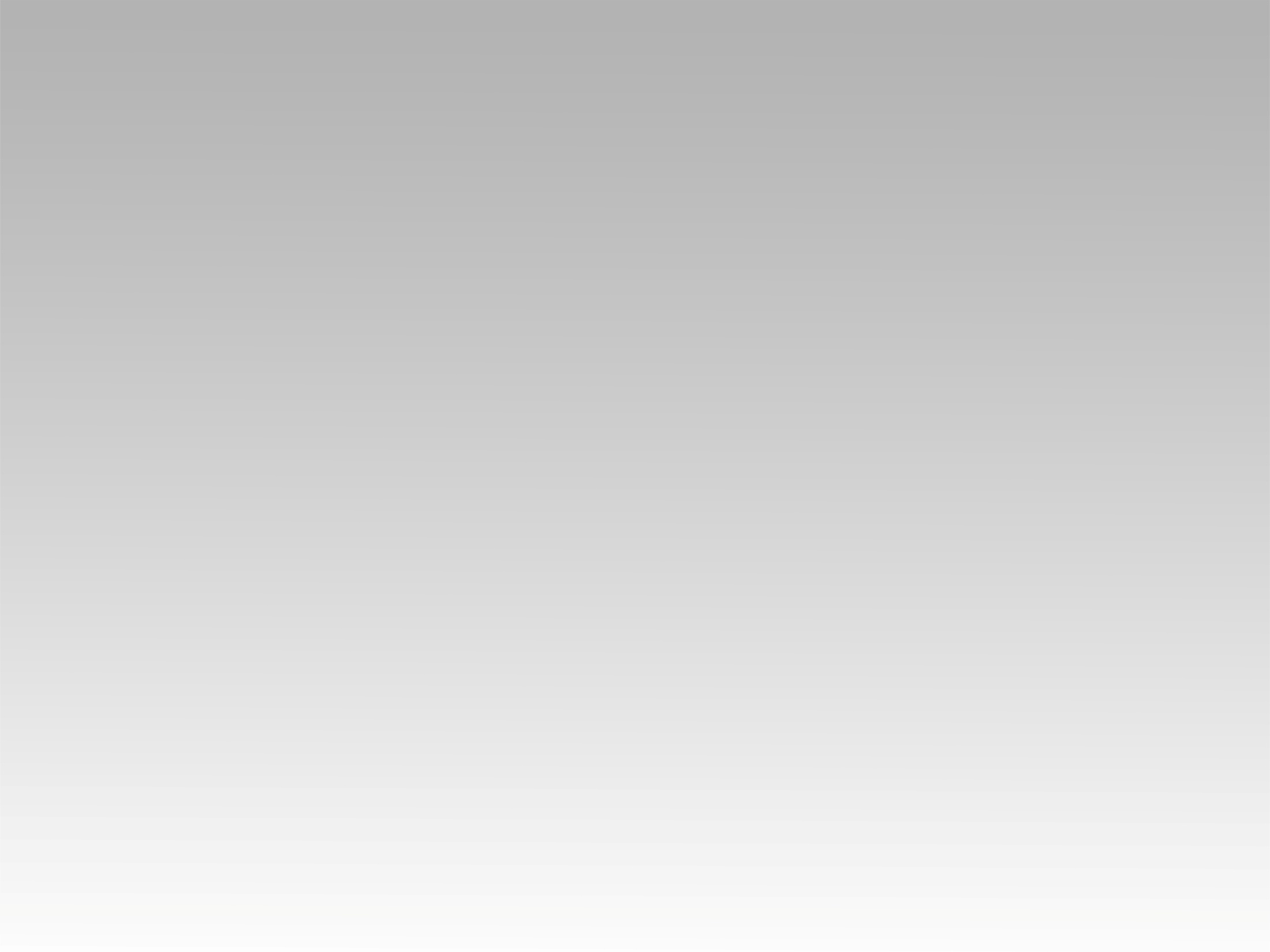 ترنيمة 
سنين
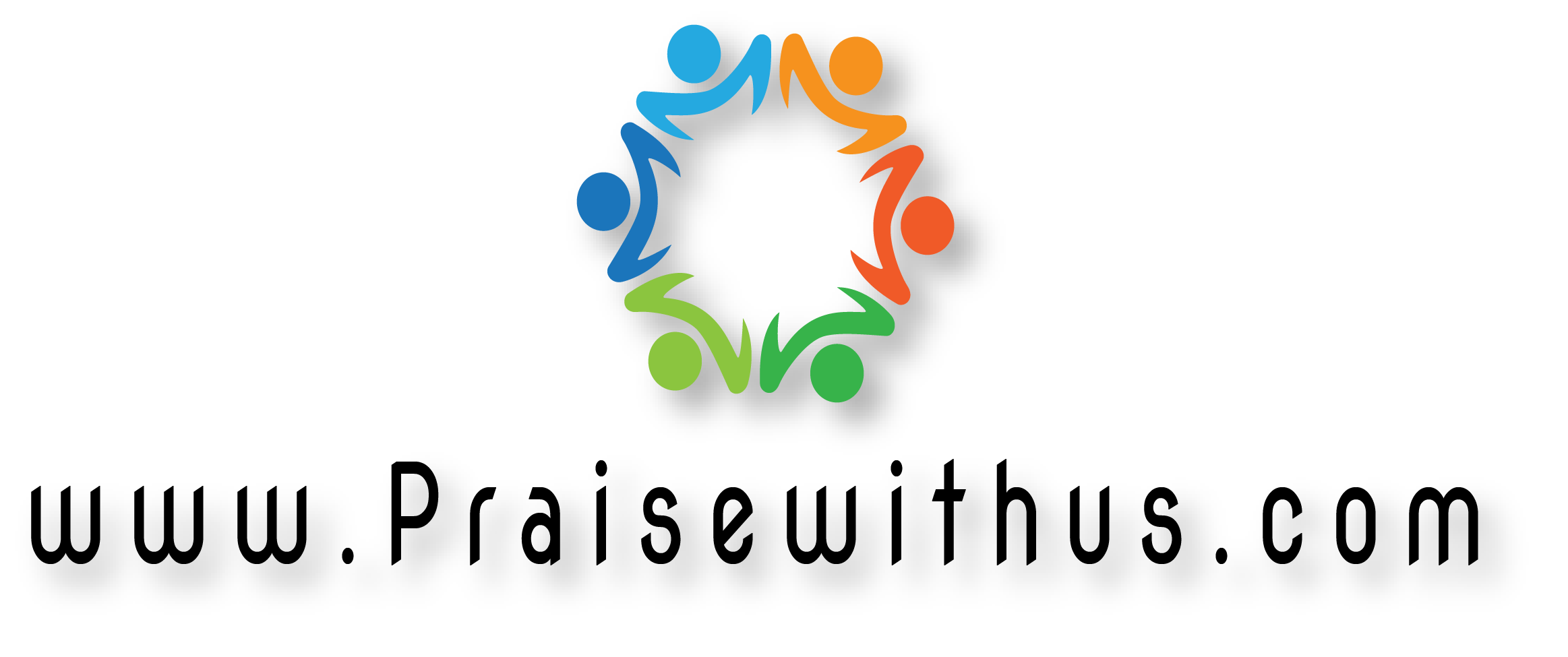 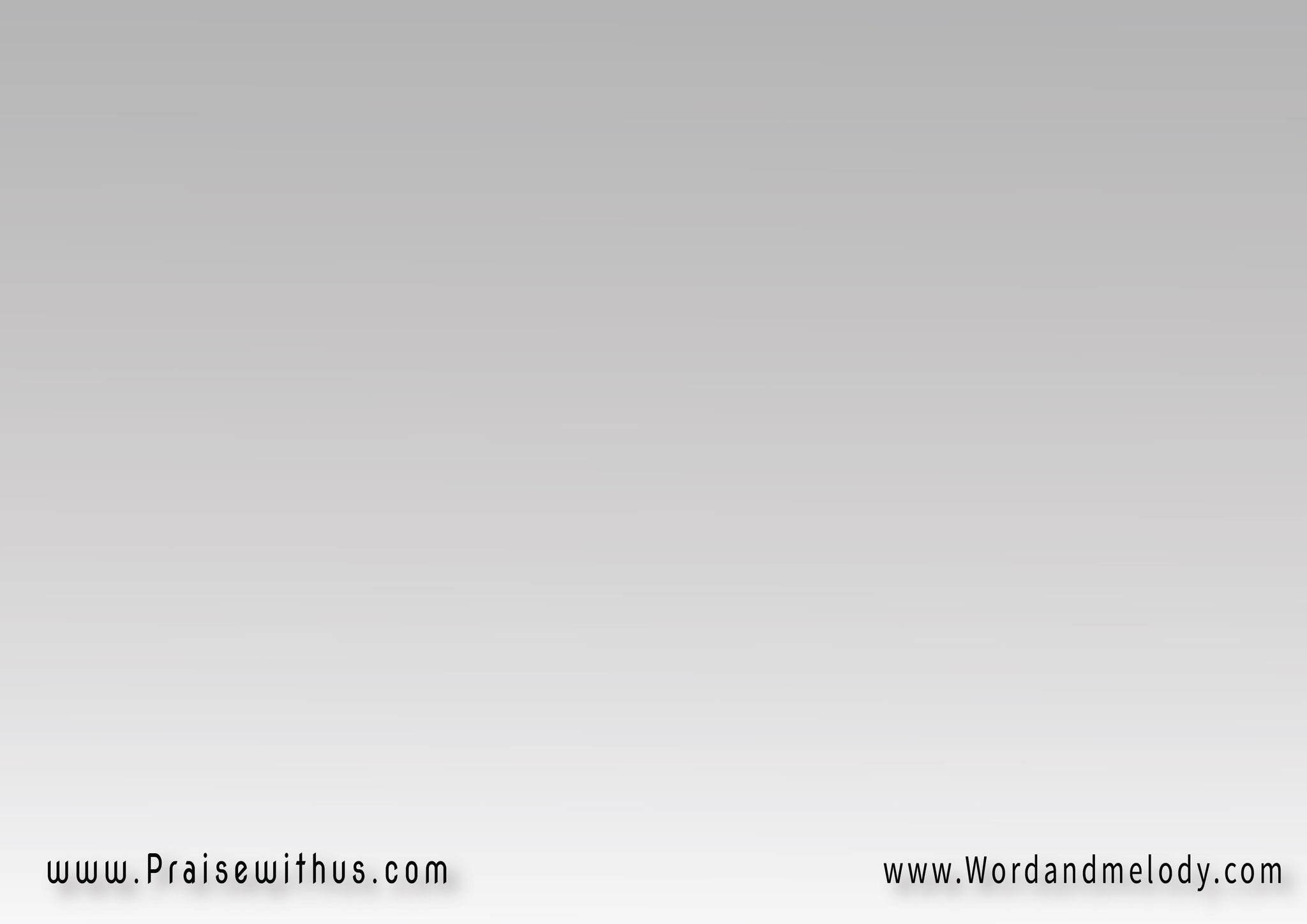 سنين من عمري سنين
ضاعت وأنا بـأوهام
سنين من عمري سنين 
مرت كما الأحلام
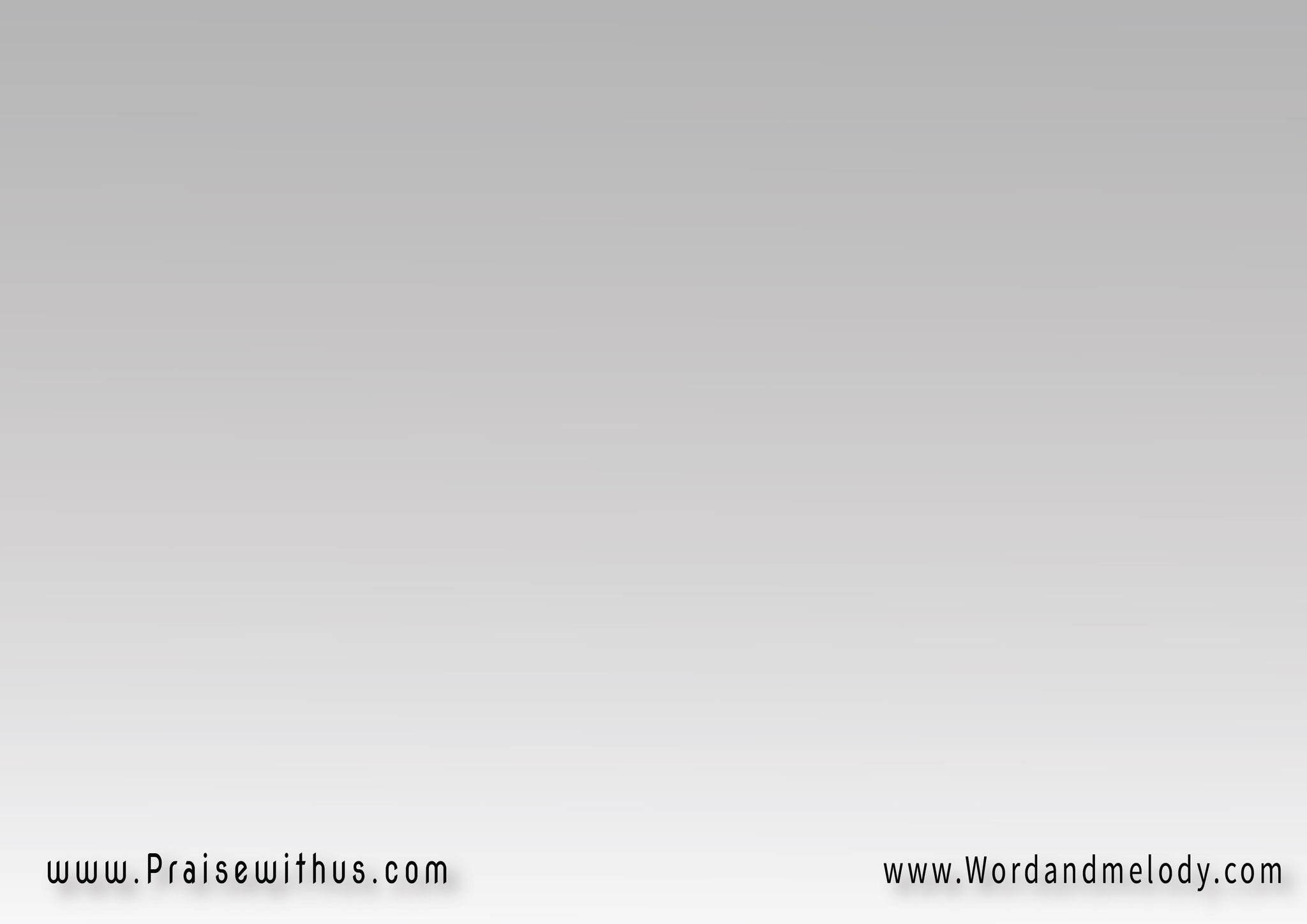 وانا بعبد اله ما أعرفه
له بسجد ما هو حب فيه خايفه
ما افهم بس اقول امين
سنين
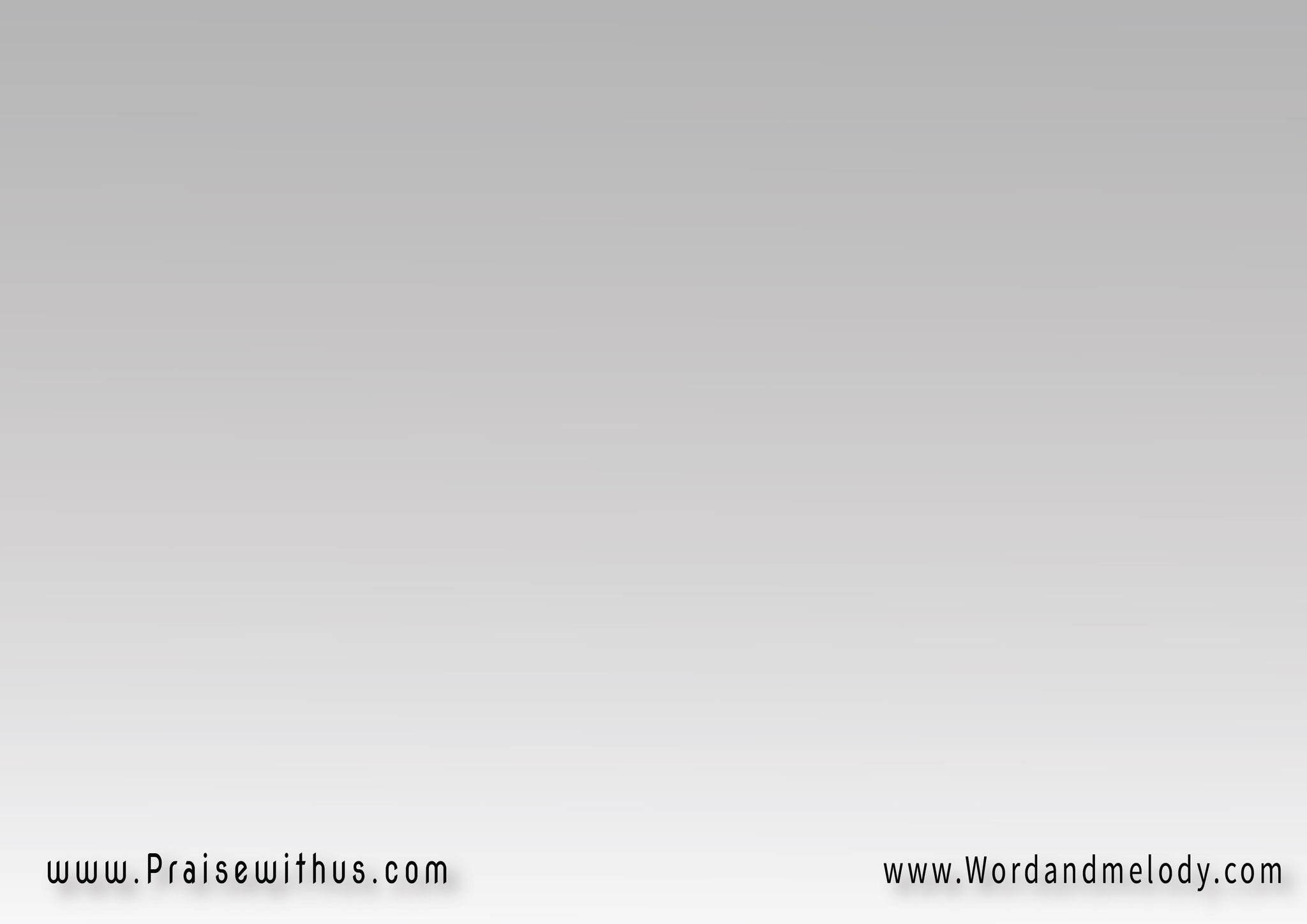 في المسيح لقيت أيمان غيرني
في المسيح الحق بان وحررني
من قيود عشت فيها سجين
سنين
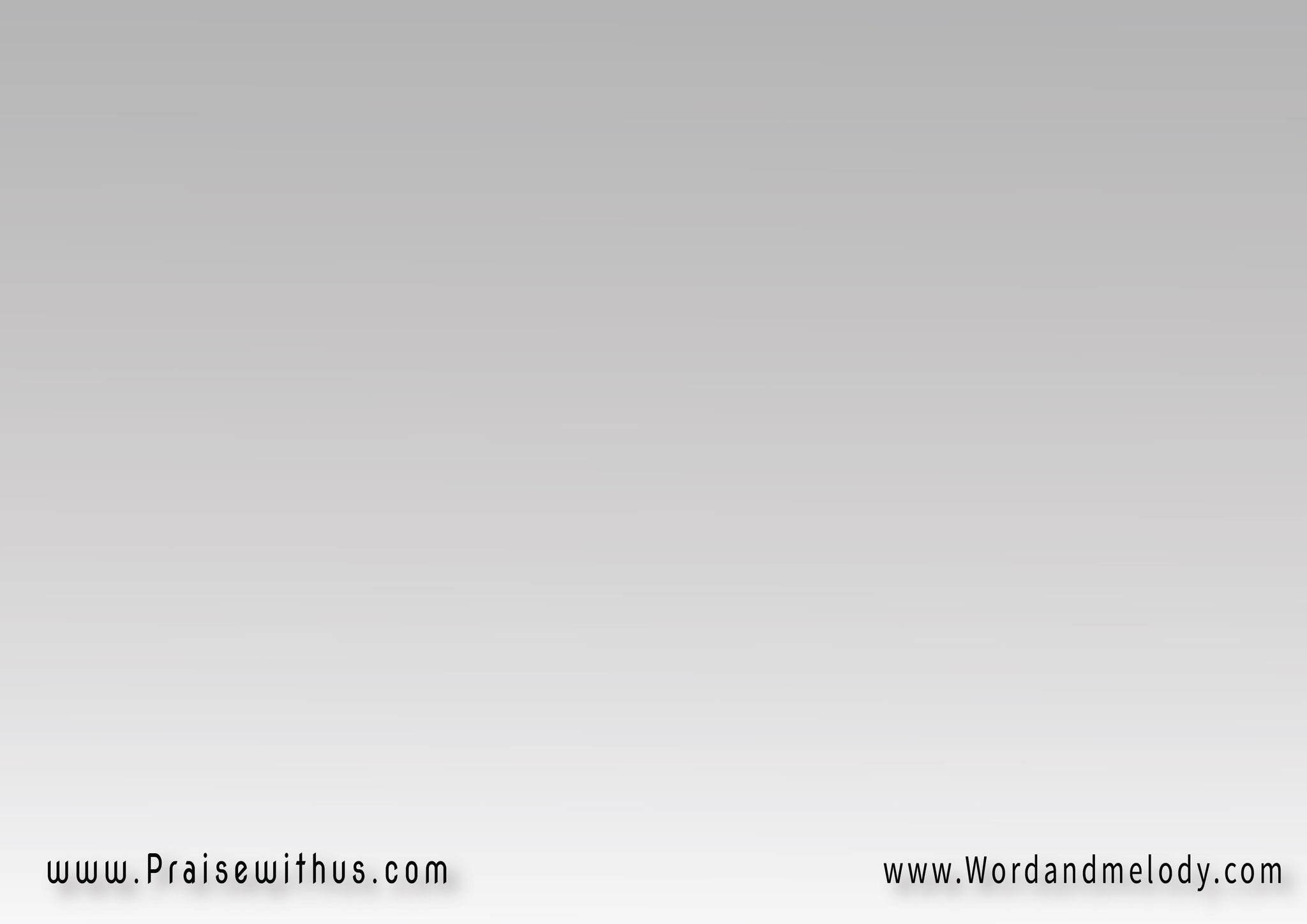 صلاتي ياأحبابي  ياهلي ويا أصحابي
تلقون للحق في مسيح الحياه
صلاتي يا أحبابي ياهليو يا أصحابي
تعرفون الفرق في محبه الله
حبني ورعاني كان لي معين
سنين
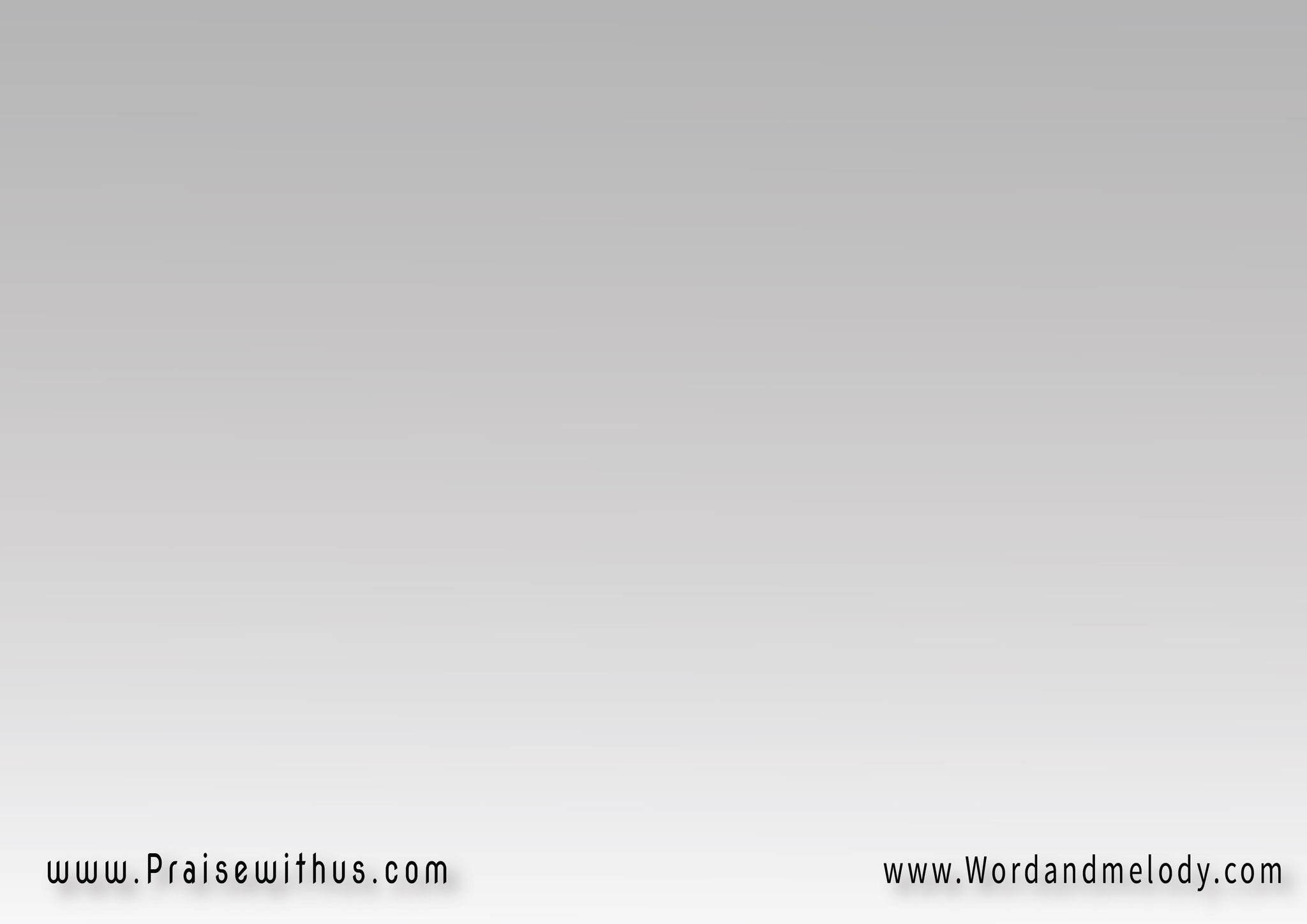 في المسيح لقيت أيمان غيرني
في المسيح الحق بان وحررني
من قيود عشت فيها سجين
سنين
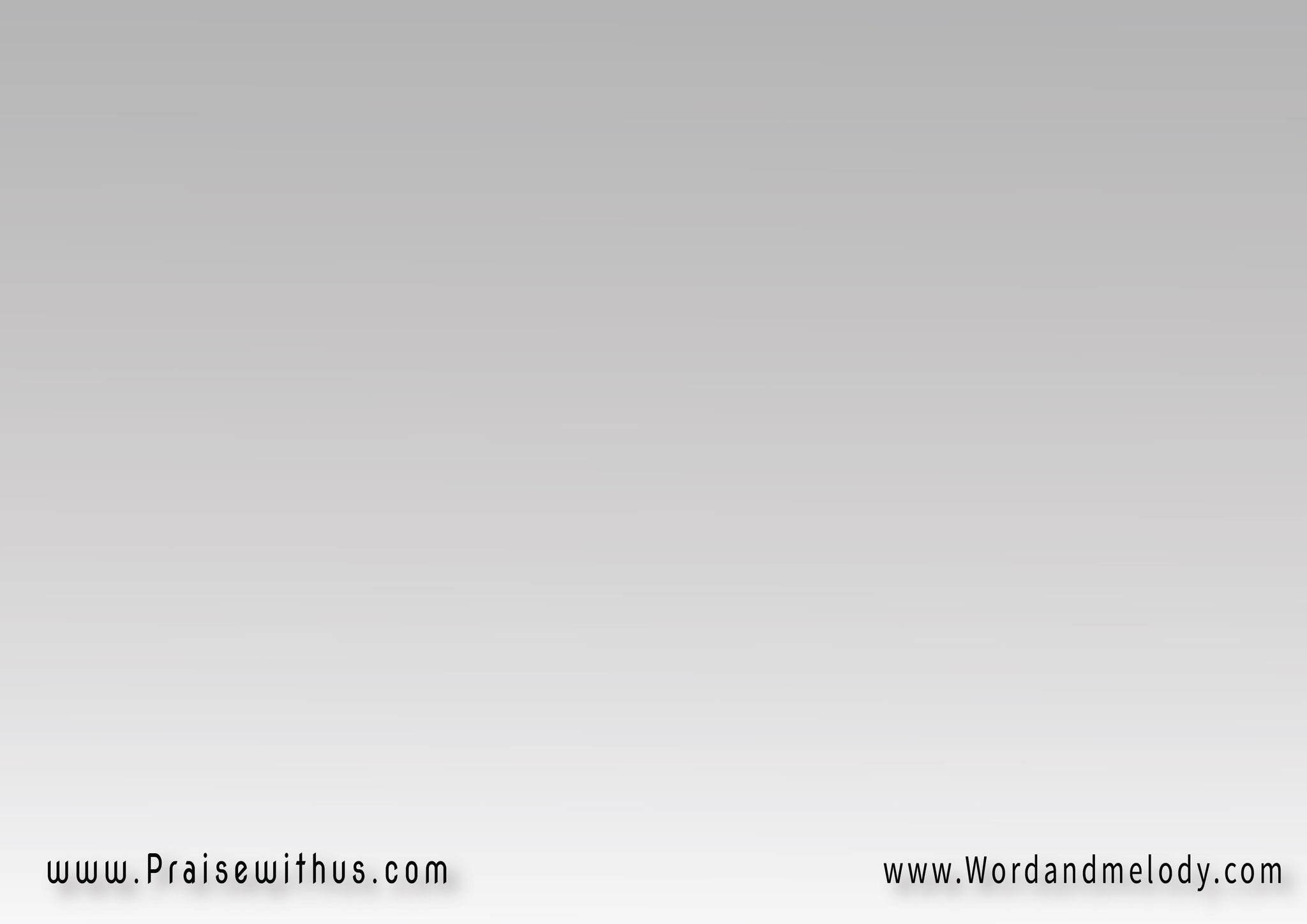 قالوا اطلب العلم واسعى للحق المبين
بس لاتناقش و لاتجادل
جاوبوني بلافهم لاادله ولابراهين
فتاوي في كل المسائل
احترت اصدق مين و لامين
سنين
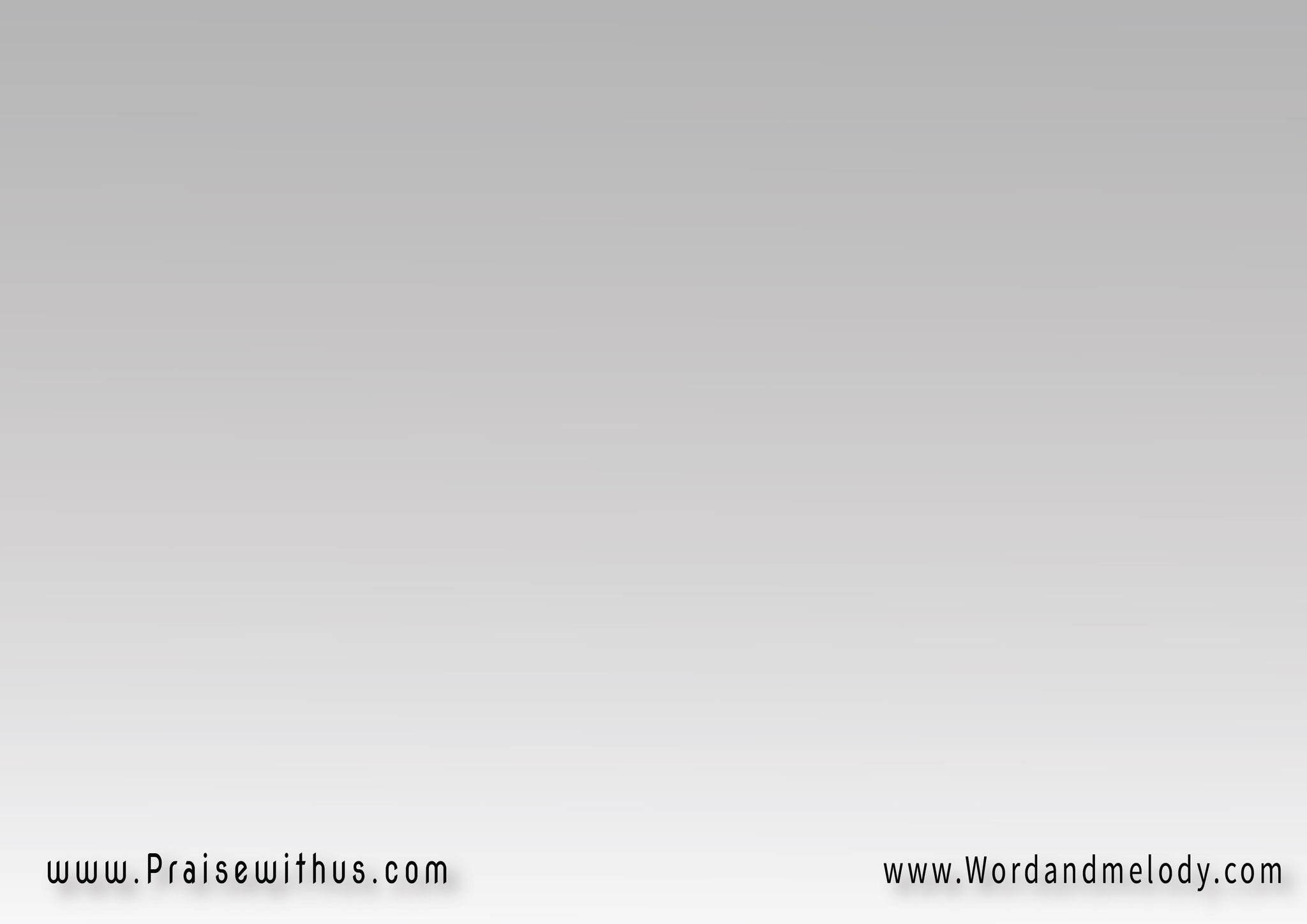 في المسيح لقيت أيمان غيرني
في المسيح الحق بان وحررني
من قيود عشت فيها سجين
سنين
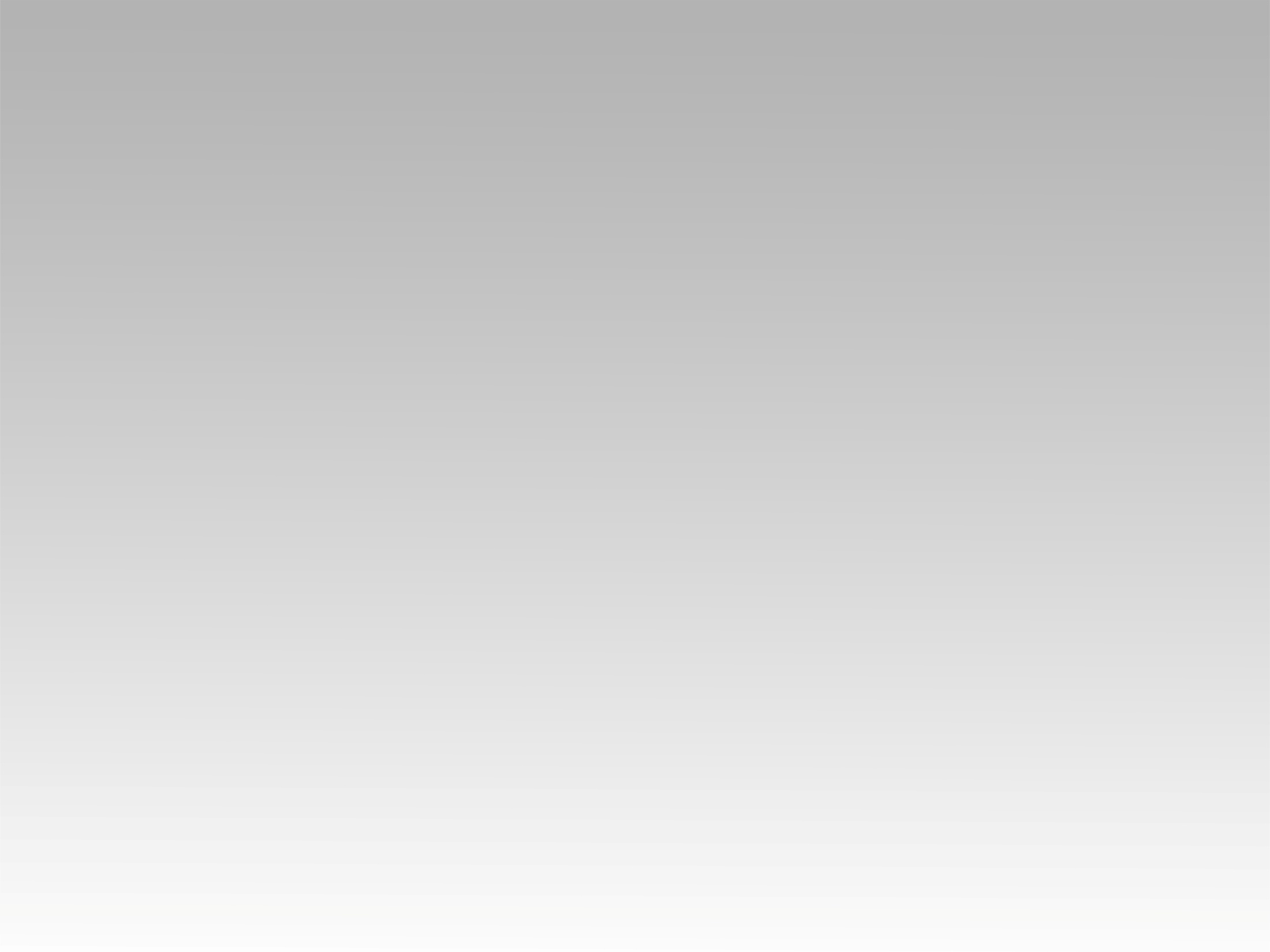 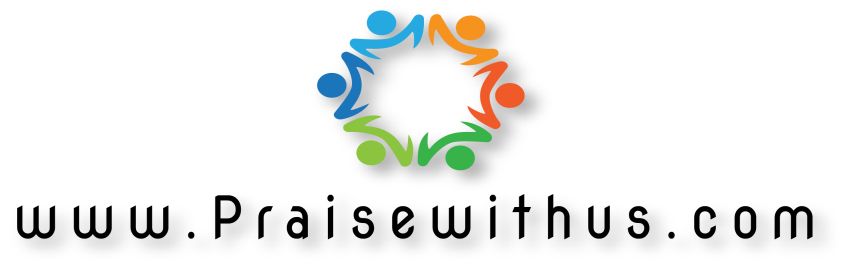